What is Ballet?
An artistic form of theatrical dance, in the tradition of classical technique in conjunction with music, mime and décor.
Principles of Ballet
French language
2 Parts- Barre & Center
Alignment- posture, neck is over shoulder girdle, shoulders over hips, hips over knees, Knees over feet
Pulling up or Lift- through the legs, stretching upward, engaging abdominals; Defying gravity
Principles of Ballet cont’
Turn out- outward rotation of legs and feet
Pointe- pointing of the feet- ALWAYS in classical ballet
Squareness- keeping shoulders and the hips on the same plane and parallel to each other and the floor
Weight distribution- centering over the feet.  “foot triangle,” no rolling over
Writing Prompt #1
In the last week we have learned about alignment and posture.  What have you learned about your personal alignment and posture?  How does proper alignment help you personally with executing ballet steps?
Ballet Positions
Positions of the feet
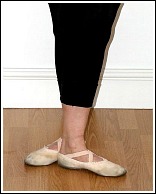 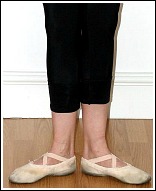 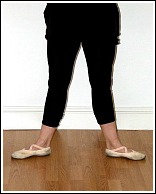 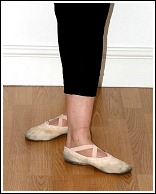 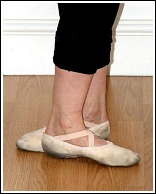 1st
2nd
3rd
4th
5th
Ballet Positions
Positions of the arms
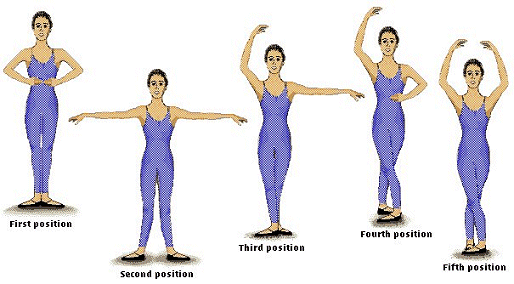 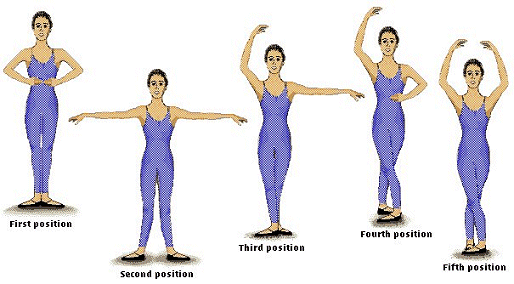 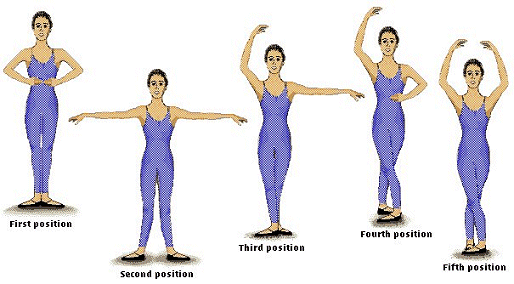 3rd
1st
2nd
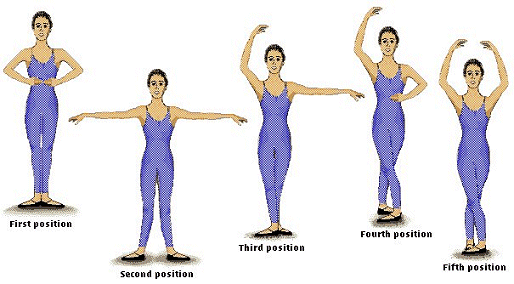 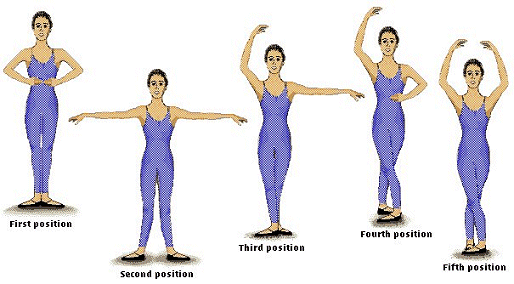 4th
5th
Writing Prompt #2
We have been learning basic ballet technique for the passed four weeks.  What is your impression of ballet so far? What has been your favorite thing about ballet?  What has been the most challenging thing about ballet at this point?
Writing Prompt #3
Pretend you are a dance critic writing for the El Paso Times.  You have just seen 2 performances:  FHS’s Ballroom class dancing to Lady Gaga’s Poker Face and FHS’s Fusion Dance Group dancing to a high speed dance mix.  Describe the theme and style of each of the dances.  What was the same, what was different?  Which one did you like better?  Why?  What did you think of the costumes and choreography?  Were there any dancers that stood out?  How would you evaluate the dancers’ energy and facial expressions?
Ballroom Writing Prompt #1
Last week you had your first Ballroom Performance.  Please discuss how you feel you performed as a group.  Describe how you performed individually.  Describe your feelings before the show (nervousness, confidence), during your performance and after the show.  What was the highlight of the event for you?  Is this something you want to do again?